Общение в Интернете.
Корсакова Е. А., ГБОУ СОШ №1038
Серверы общения в реальном времени (chat)
быстрый обмен сообщениями в режиме реального времени;
большое количество участников;
приближенность беседы к реальному общению.
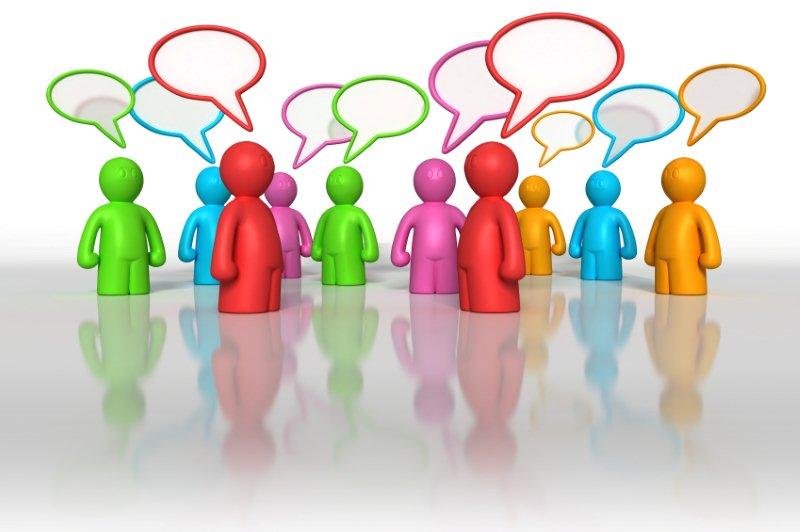 Форум
возможность участвовать в обсуждении и не быть «on-line» постоянно;
обсуждение происходит в рамках одной темы;
обычно для участия в форуме необходима регистрация.
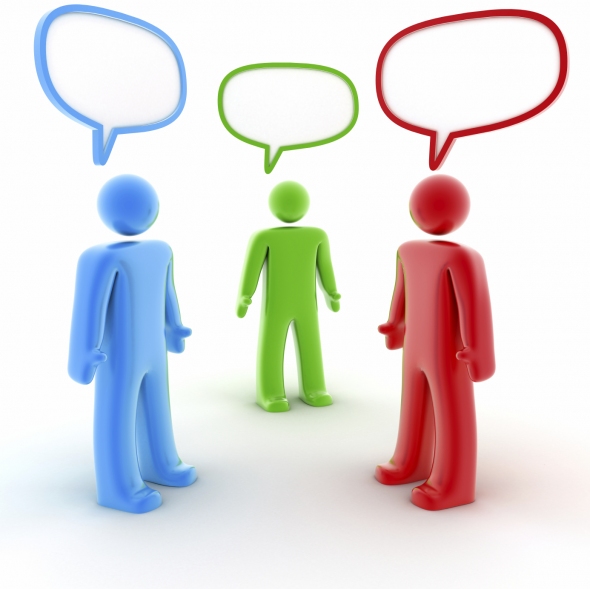 Интернет - телефония
возможность совершать звонки через сеть ;
возможность видео звонка (необходима видеокамера);
цена интернет-звонка значительно меньше, чем цена междугородних (международных) переговоров.
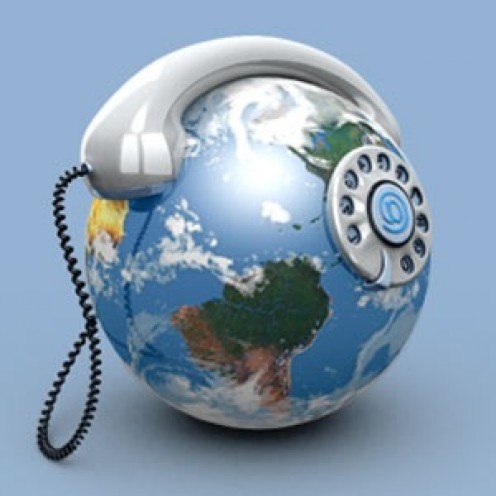 Социальные сети
возможность общаться в режиме on-line и off-line;
возможность знакомиться и общаться с людьми;
возможность просматривать и комментировать информацию других пользователей.
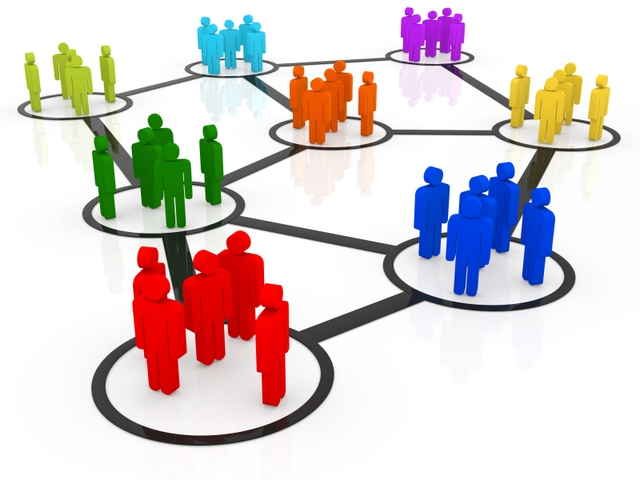 Программное обеспечение для общения в интернете
представляет собой бесплатно распространяемую программу-"клиент", при установке которой появляется возможность обмениваться сообщениями, звонить и т. д.;
Например: ICQ, Skype, Mail-агент и т. д.


§ 5.4.4;
Дополнительное задание: сочинение-рассуждение на тему: Польза и вред виртуального общения.